Armis MARTINEZ
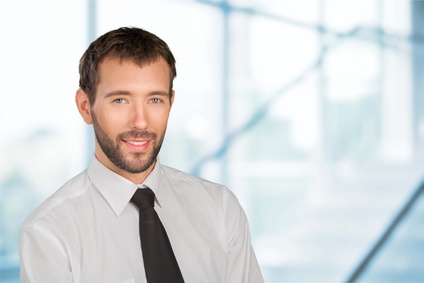 PERFIL
Lorem ipsum dolor sit amet, consectetur 
adipiscing elit. Morbi tristique sapien nec nulla rutrum imperdiet. Nullam faucibus augue id velit luctus maximus. Interdum et malesuada fames ac ante ipsum primis in faucibus. Etiam bibendum, ante nec luctus posuere, odio enim semper tortor, id eleifend mi ante vitae ex.
ESTUDIOS
EXPERIENCIA LABORAL

PUESTO / EMPRESA
2014 – 2016
Lorem ipsum dolor sit amet, consectetur 
adipiscing elit. Morbi tristique sapien nec nulla rutrum imperdiet. 

PUESTO / EMPRESA
2014 – 2016
Lorem ipsum dolor sit amet, consectetur 
adipiscing elit. Morbi tristique sapien nec nulla rutrum imperdiet. 

PUESTO / EMPRESA
2014 – 2016
Lorem ipsum dolor sit amet, consectetur 
adipiscing elit. Morbi tristique sapien nec nulla rutrum imperdiet. 

PUESTO / EMPRESA
2014 – 2016
Lorem ipsum dolor sit amet, consectetur 
adipiscing elit. Morbi tristique sapien nec nulla rutrum imperdiet.
TÍTULO
TÍTULO
TÍTULO
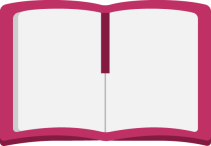 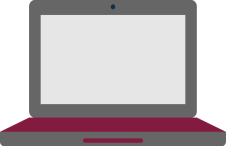 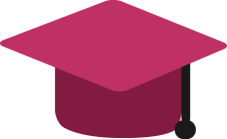 2002
Centro educativo
Lorem ipsum dolor sit amet
2006
Centro educativo
Lorem ipsum dolor sit amet
2008
Centro educativo
Lorem ipsum dolor sit amet
HABILIDADES
Diseño
Desarrollo web
Base de datos
Infografía
Gestión contable
Administración 
Ilustración
SOFTWARE
Illustrator
Photoshop
InDesign
Lightroom
Flash
CorelDraw
Dreamweaver
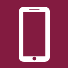 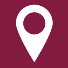 000 111 333
12 Street Name, Madrid
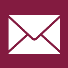 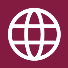 www.website.com
name@mail.com
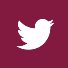 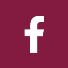 facebook.com/name
@name-twitter